ГОСУДАРСТВЕННОЕ БЮДЖЕТНОЕ ПРОФЕССИОНАЛЬНОЕ ОБРАЗОВАТЕЛЬНОЕ УЧРЕЖДЕНИЕ«ТВЕРСКОЙ ПОЛИТЕХНИЧЕСКИЙ КОЛЛЕДЖ»ДОСТИЖЕНИЕ ПЛАНИРУЕМЫХ РЕЗУЛЬТАТОВ ФГОС СРЕДСТВАМИ УМКПРЕПОДАВАТЕЛЬ АНГЛИЙСКОГО ЯЗЫКААФАНАСЬЕВА А.В.
ТВЕРЬ 2015
ЦЕЛЬ РАБОТЫ
Рассмотреть понятия ФГОС, УМК;
Определить какие результаты достигаются в процессе обучения
. ФГОС — это «совокупность требований, обязательных при реализации основных образовательных программ начального общего, основного общего, среднего (полного) общего, начального профессионального, среднего профессионального и высшего профессионального образования образовательными учреждениями, имеющими государственную аккредитацию»
В Федеральном государственном образовательном стандарте определено, что «развитие личности – смысл и цель современного образования… Новыми нормами становится жизнь в постоянно изменяющихся условиях, что требует умения решать постоянно возникающие новые, нестандартные проблемы»

ФГОС предусматривает формирование трех основных групп результатов обучения : предметных , метапредметных и личностных  результатов.
ПЛАНИРУЕМЫЕ РЕЗУЛЬТАТЫ ОСВОЕНИЯ ОБРАЗОВАТЕЛЬНОЙ ПРОГРАММЫ
Планируемые результаты – система ведущих целевых установок и ожидаемых результатов освоения всех компонентов, составляющих содержательную основу образовательной программы.
Служит содержательной и критериальной основой для разработки программ учебных предметов, курсов, учебно-методической литературы с одной стороны, и системы оценки – с другой.
КЛАССИФИКАЦИЯ ПЛАНИРУЕМЫХ РЕЗУЛЬТАТОВ
1.                 Предметные результаты — усвоение обучаемыми конкретных элементов социального опыта, изучаемого в рамках отдельного учебного предмета, то есть знаний, умений и навыков, опыта решения проблем, опыта творческой деятельности;
2.                 Метапредметные результаты —  способы деятельности, применимые как в рамках образовательного процесса, так и при решении проблем в реальных жизненных ситуациях; Метапредметные результаты касаются формирования универсальных учебных действий, то есть действий, которые помогут обучающемуся практически реализовать собственную готовность к самообразованию.
3.                 Личностные результаты  касаются формирования личности обучающегося и предусматривают, что современный  студент должен быть, прежде всего, личностью с явно выраженной гражданской позицией и ответственностью, способной к постоянному самообразованию, подготовленный к профессиональной деятельности в условиях инновационной экономики
Планируемые предметные результаты при изучении ИЯ
владение знаниями о социокультурной специфике страны/стран изучаемого языка и умение строить своё речевое и неречевое поведение адекватно этой специфике
сформированность коммуникативной иноязычной компетенции, как инструмента межкультурного общения в современном мире
Предметные результаты
достижение порогового уровня владения иностранным языком
сформированность умения использовать иностранный язык как средство для получения информации
Умение самостоятельно определять цели своего обучения, ставить и формулировать для себя новые задачи в учебе и познавательной деятельности, развивать мотивы и интересы своей познавательной деятельности
Умение самостоятельно планировать пути достижения целей, в том числе альтернативные, осознанно выбирать наиболее эффективные способы решения учебных и познавательных задач
Метапредметные результаты
Владение основами самоконтроля
Умение соотносить свои действия с планируемыми результатами, корректировать 
действия в соответствии с изменяющейся ситуацией
Умение оценивать правильность выполнения учебной задачи, собственные 
возможности ее решения
Формирование и развитие компетентности в области использования информационно-коммуникационных технологий
Умение организовывать  совместную деятельность с учителем и сверстниками; работать индивидуально и в группе: находить общее решение и разрешать конфликты, аргументировать и отстаивать свое мнение
Универсальные учебные действия - «умение учиться», совокупность способов действий учащегося, обеспечивающих его способности к самостоятельному усвоению новых знаний и умений.
УУД
ЛИЧНОСТНЫЕ
РЕГУЛЯТИВНЫЕ
ПОЗНАВАТЕЛЬНОЙ НАПРАВЛЕННОСТИ
КОММУНИКАТИВНЫЕ
Таким образом, универсальные учебные действия также являются  метапредметными результатами обучения.
Личностные результаты
сформированность мотивации к обучению и целенаправленной познавательной деятельности
способность  и готовность к самообразованию саморазвитию и личностному самоопределению
Система значимых социальных и межличностных отношений, ценностно-смысловых установок, отражающих личностные и гражданские позиции в деятельности
умение ставить цели и строить жизненные планы
способность к осознанию российской идентичности в поликультурном социуме
Совершенно очевидно, что предметные, метапредметные и личностные результаты обучения не могут быть отделены друг от друга и представляют собой триединую задачу современного образования.
ЧТО ТАКОЕ УМК?
Учебно-методический комплект (УМК) – это совокупность учебно-методических материалов и программно-технических средств, способствующих эффективному освоению учащимися учебного материала, входящего в программу предметного курса.
сборники программно-методических материалов (официальные издания, включающие программы по соответствующим учебным дисциплинам, нормативные документы)
учебники (издания для обучающихся, содержащие систематизированное изложение учебного материала);
методические пособия (предназначены для учителя; они содержат общие рекомендации по разработке и проведению уроков
УМК
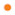 справочники и справочные материалы (содержат всю необходимую информацию для обучающихся по курсу изучаемого предмета).
рабочие тетради (для организации самостоятельной работы обучающихся; учебники и рабочие тетради к ним составляют единое целое);
УМК включают также в себя словари для школьников, атласы и контурные карты
УМК по английскому языку
-  рабочая программа по английскому языку с указанием основной и дополнительной литературы, а также тем для самостоятельного изучения;- перспективно-тематические планы уроков;- используемые средства обучения: учебные книги и наглядные пособия, словари,  таблицы, цифровые образовательные ресурсы, учебные фильмы, слайд-презентации к урокам, тексты, технологические карты, список технических средств обучения (ТСО);- средства контроля обученности: описание используемых форм контроля и методик оценивания, тесты, контрольные работы, нормативы оценивания, вопросы к зачёту;- темы рефератов, докладов, проектов, различных творческих заданий;- литература и печатная продукция; 
       Методическая литература, методические рекомендации, учебно-методические пособия.
ТАКИМ ОБРАЗОМ
Сама идея УМК заключается в том, чтобы максимально активизировать и интеллектуальную, и эмоциональную сферы личности учащихся, задействовать все каналы поступления информации и достичь планируемых результатов.